«Развитие 
субъектной позиции 
детей»
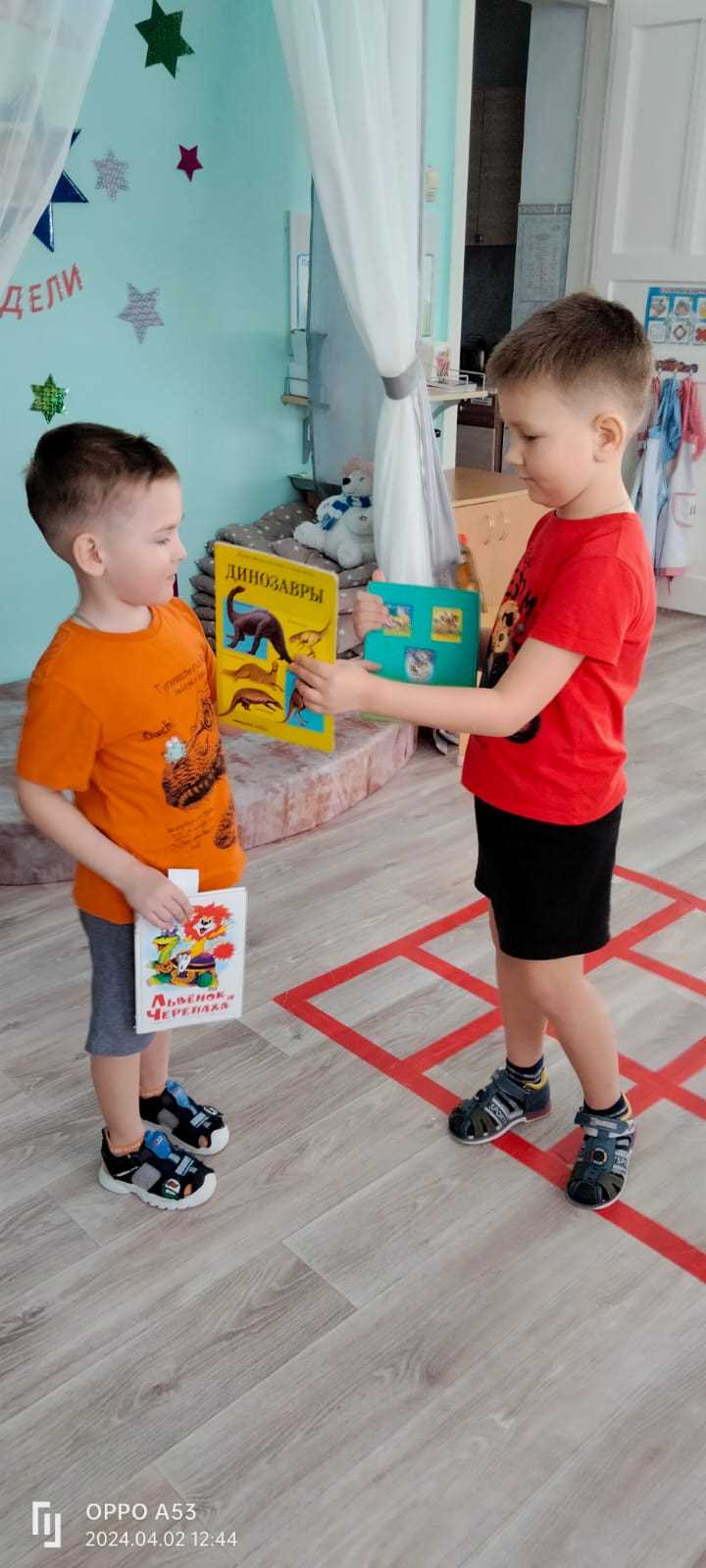 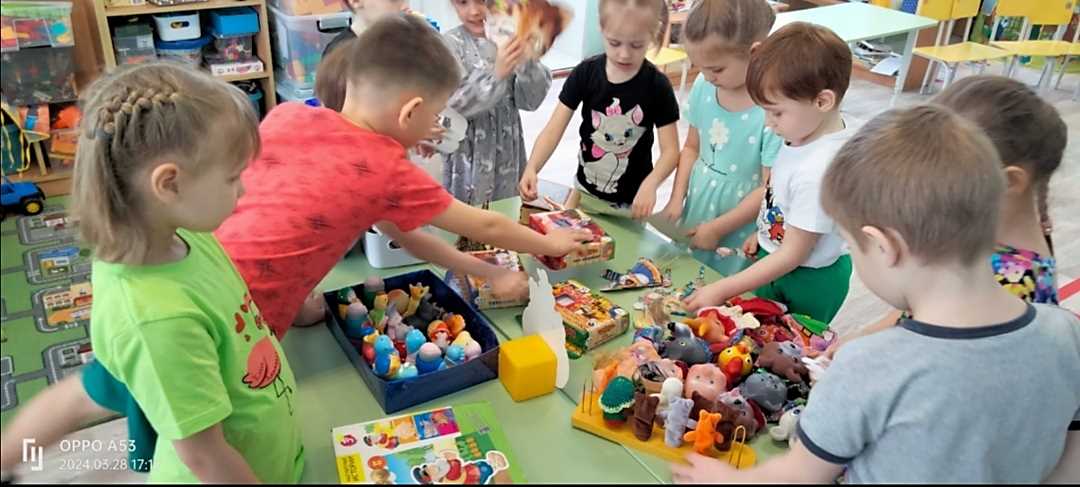 «Говорящая среда»
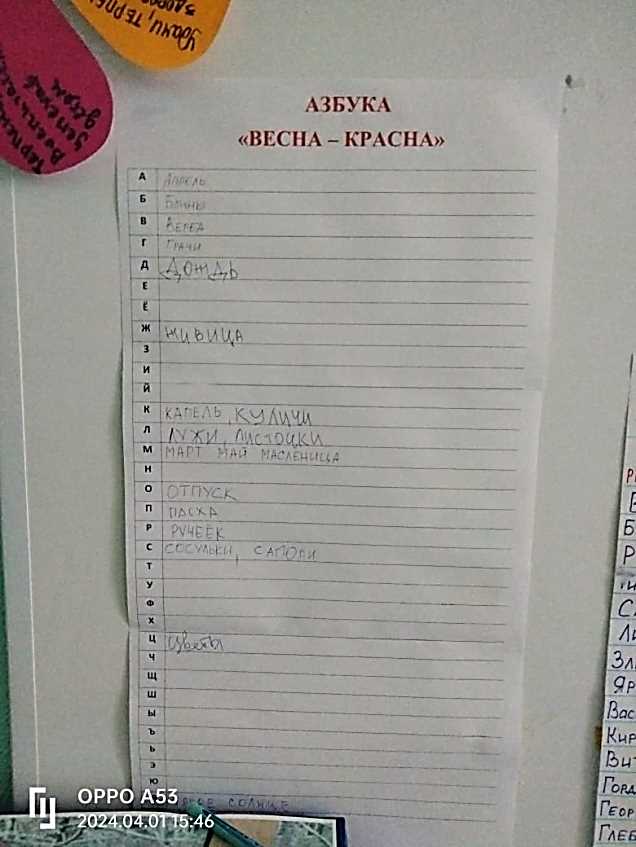 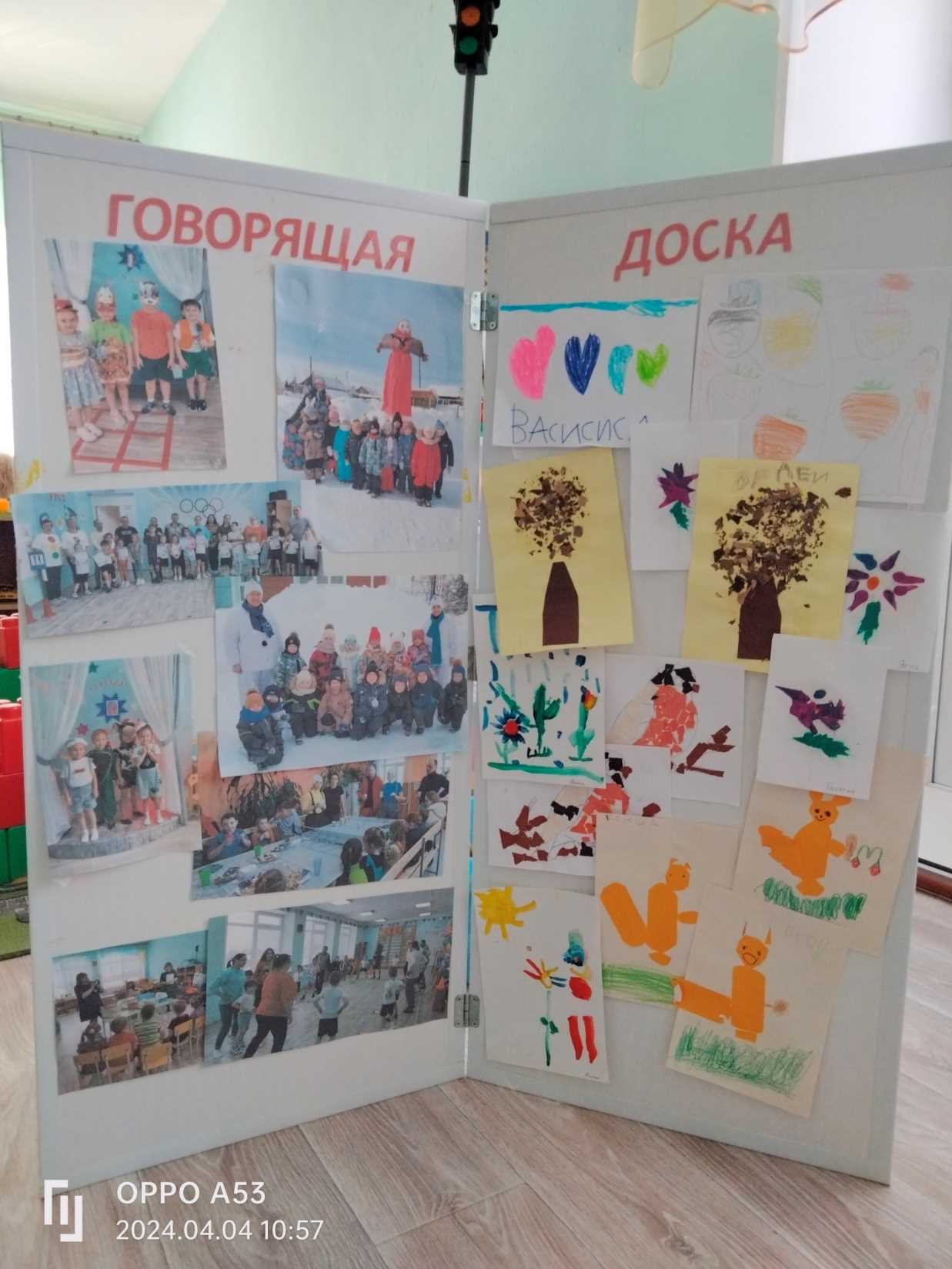 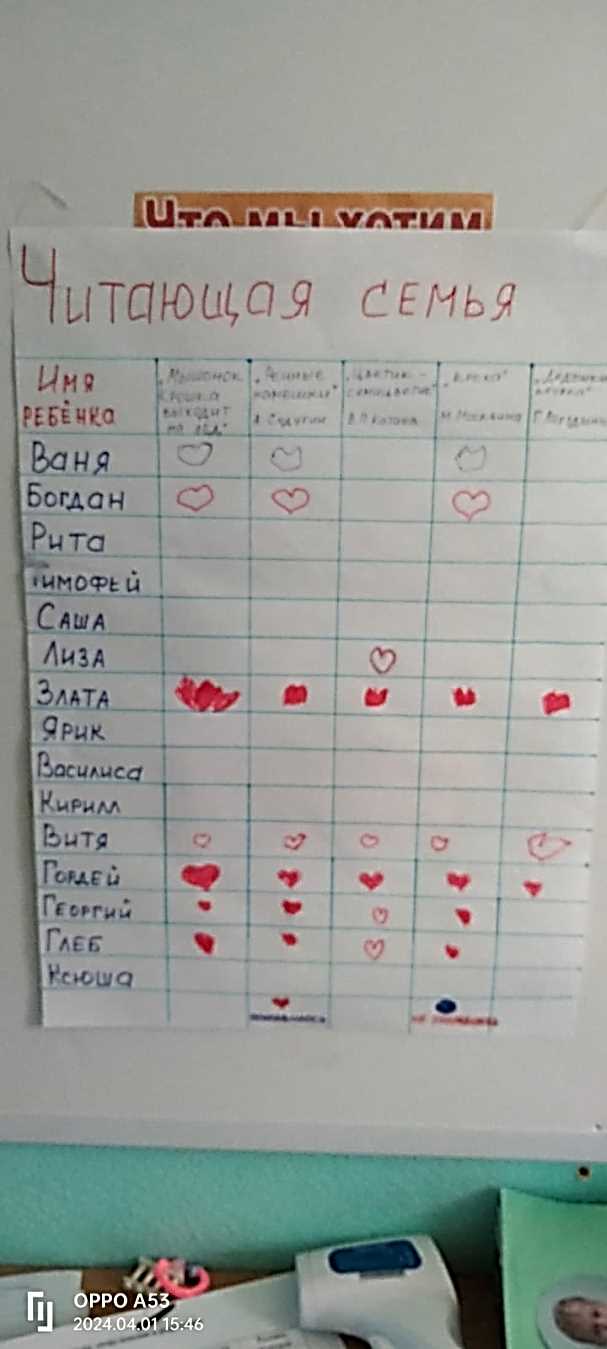 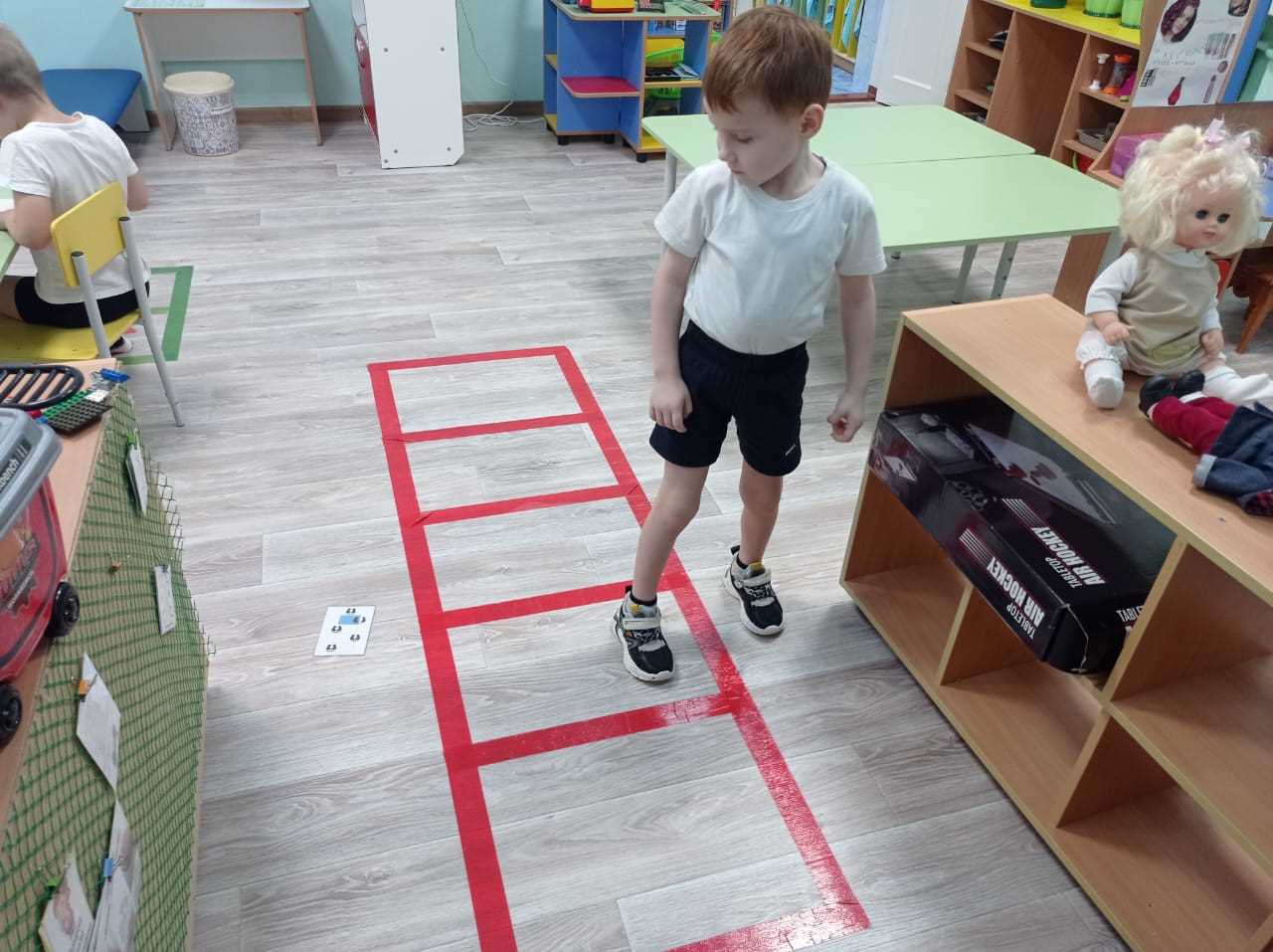 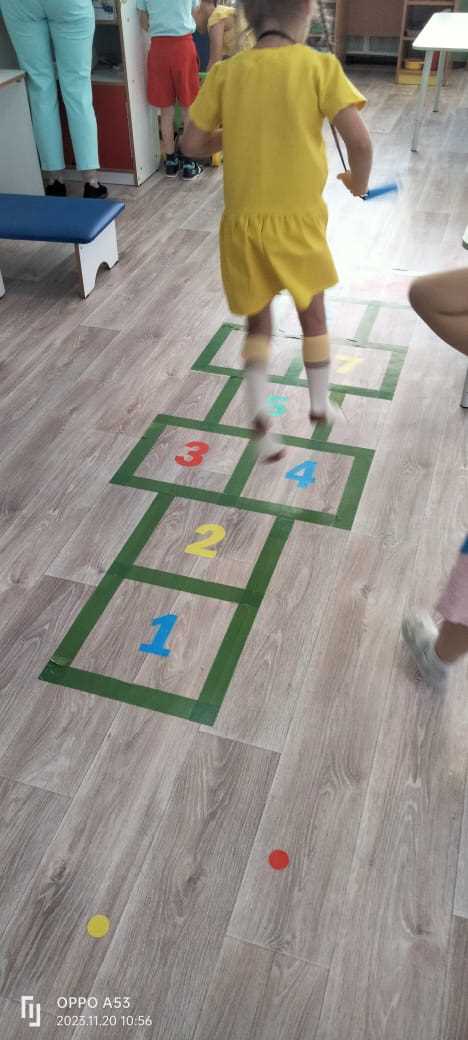 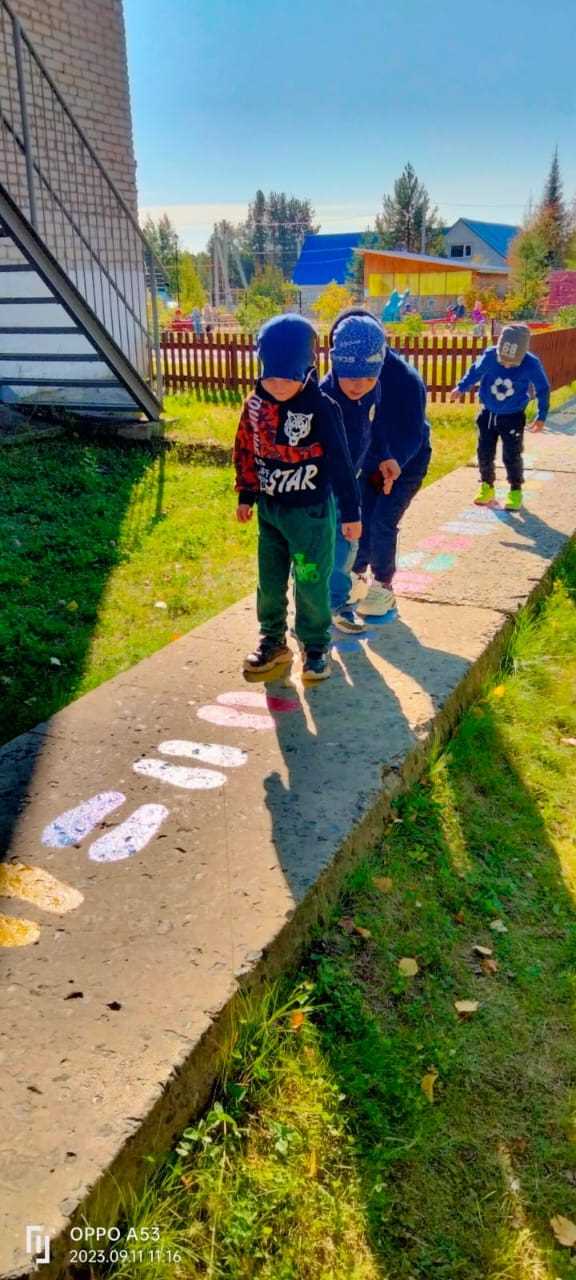 «Правила, придуманные детьми в игре»
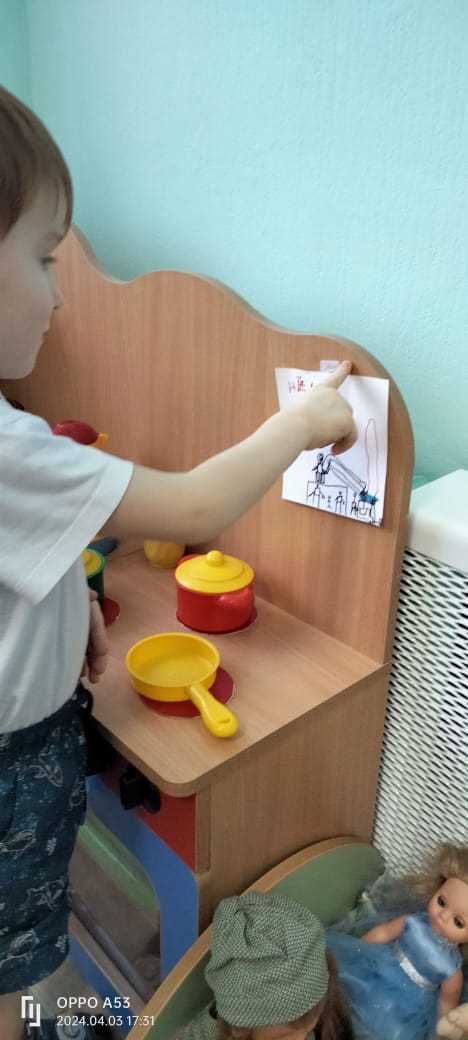 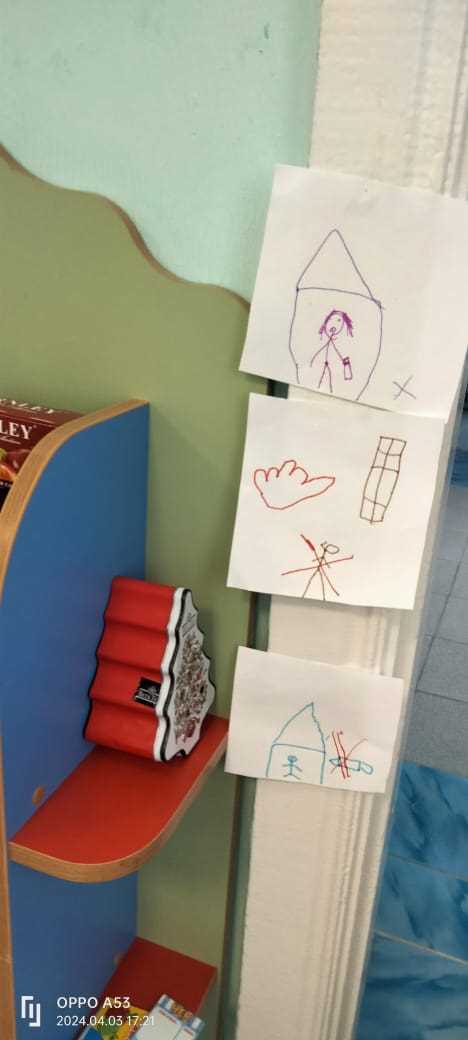 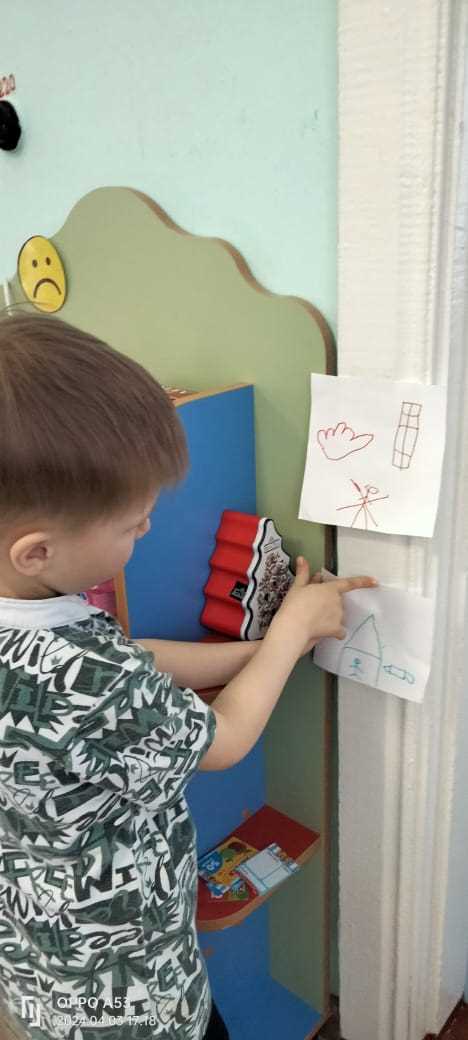 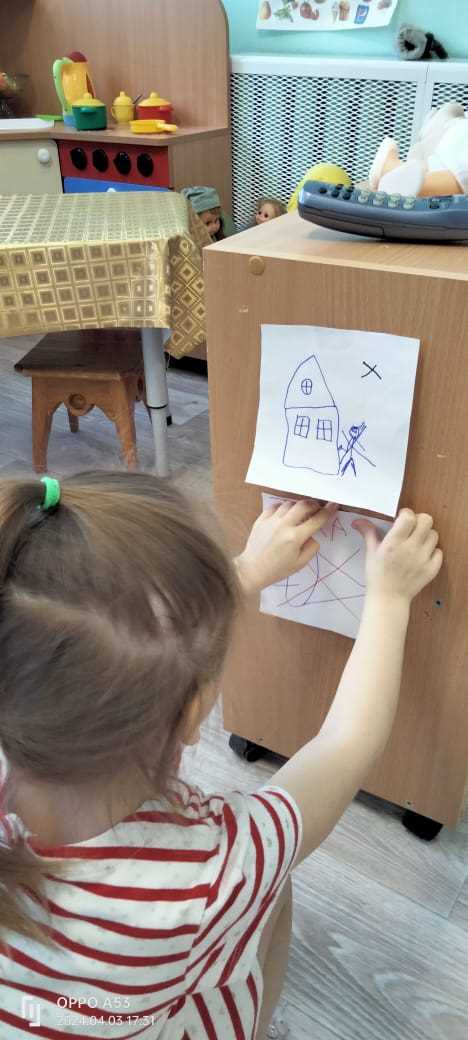 «Лента времени»
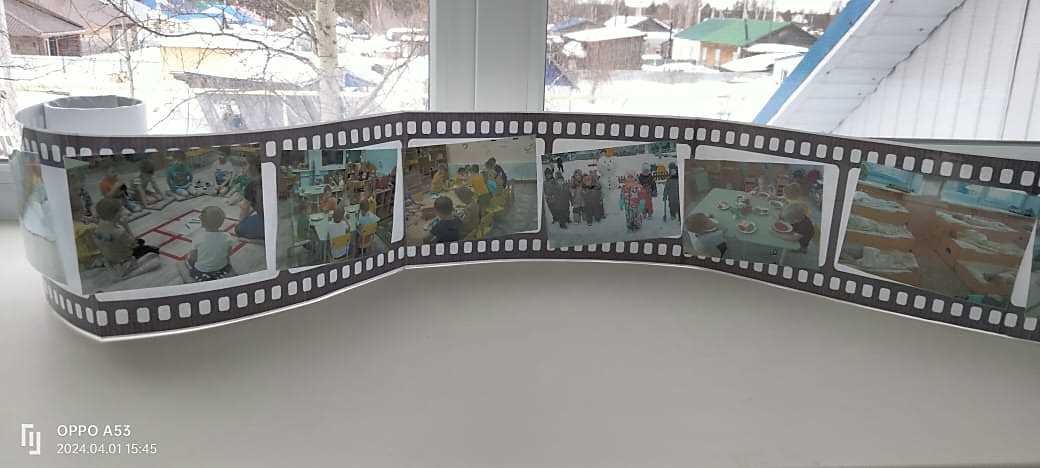 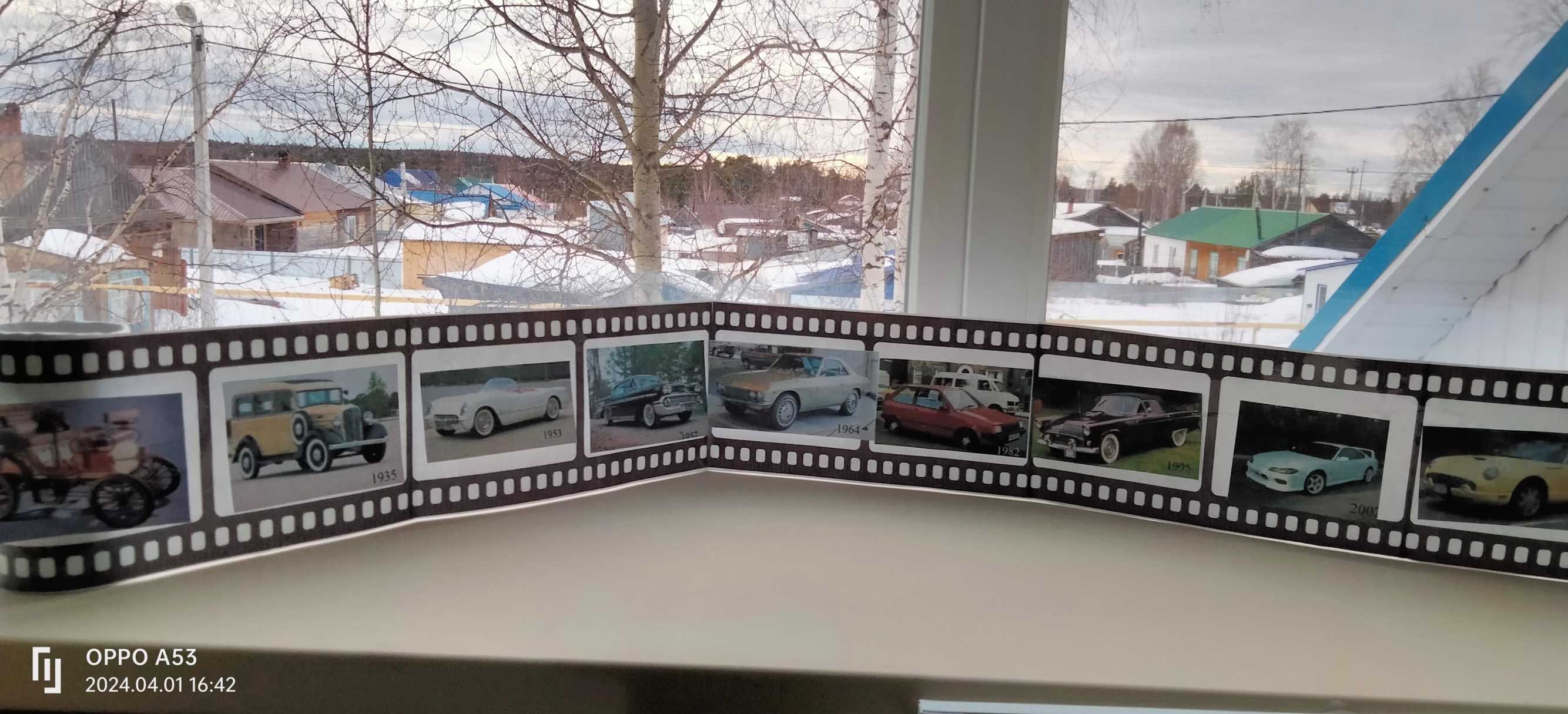 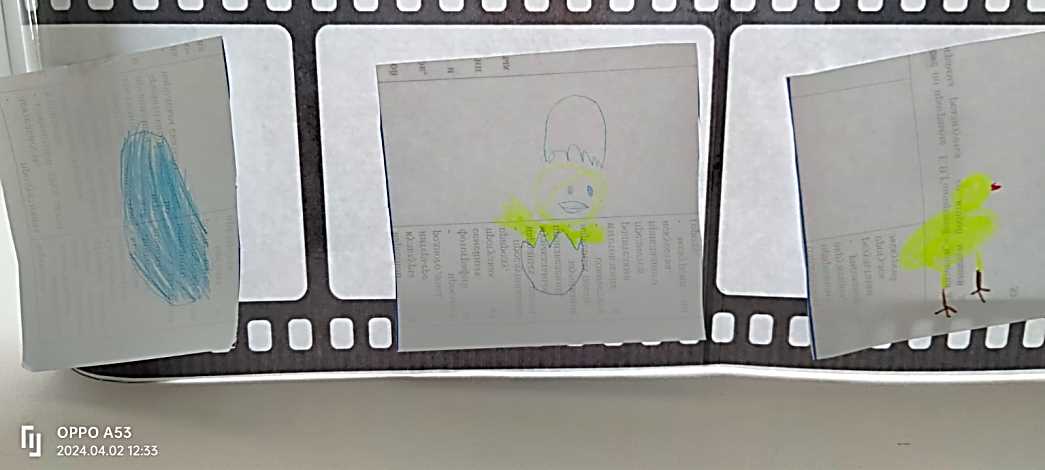 «Линейный календарь»
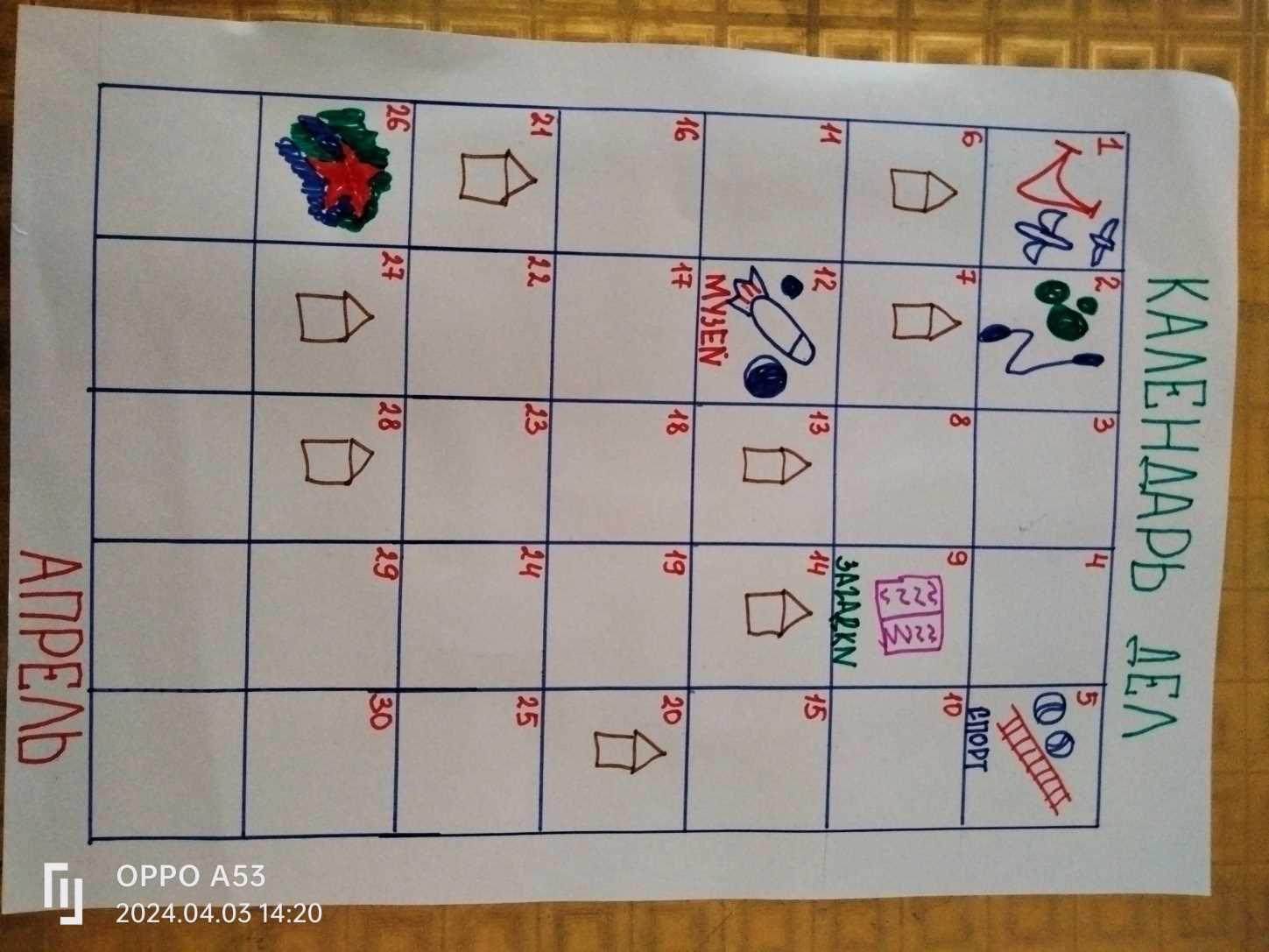 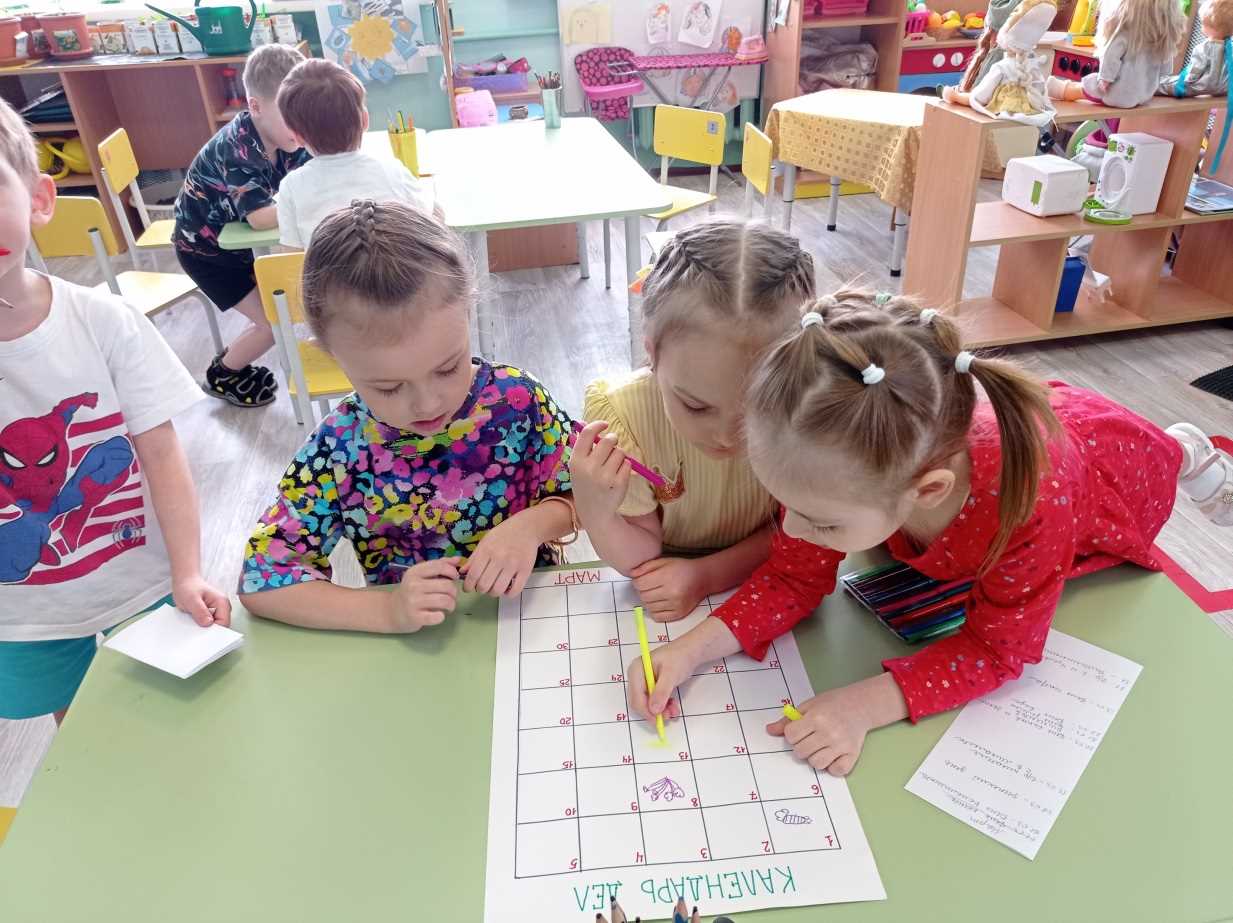 «Загадка дня»
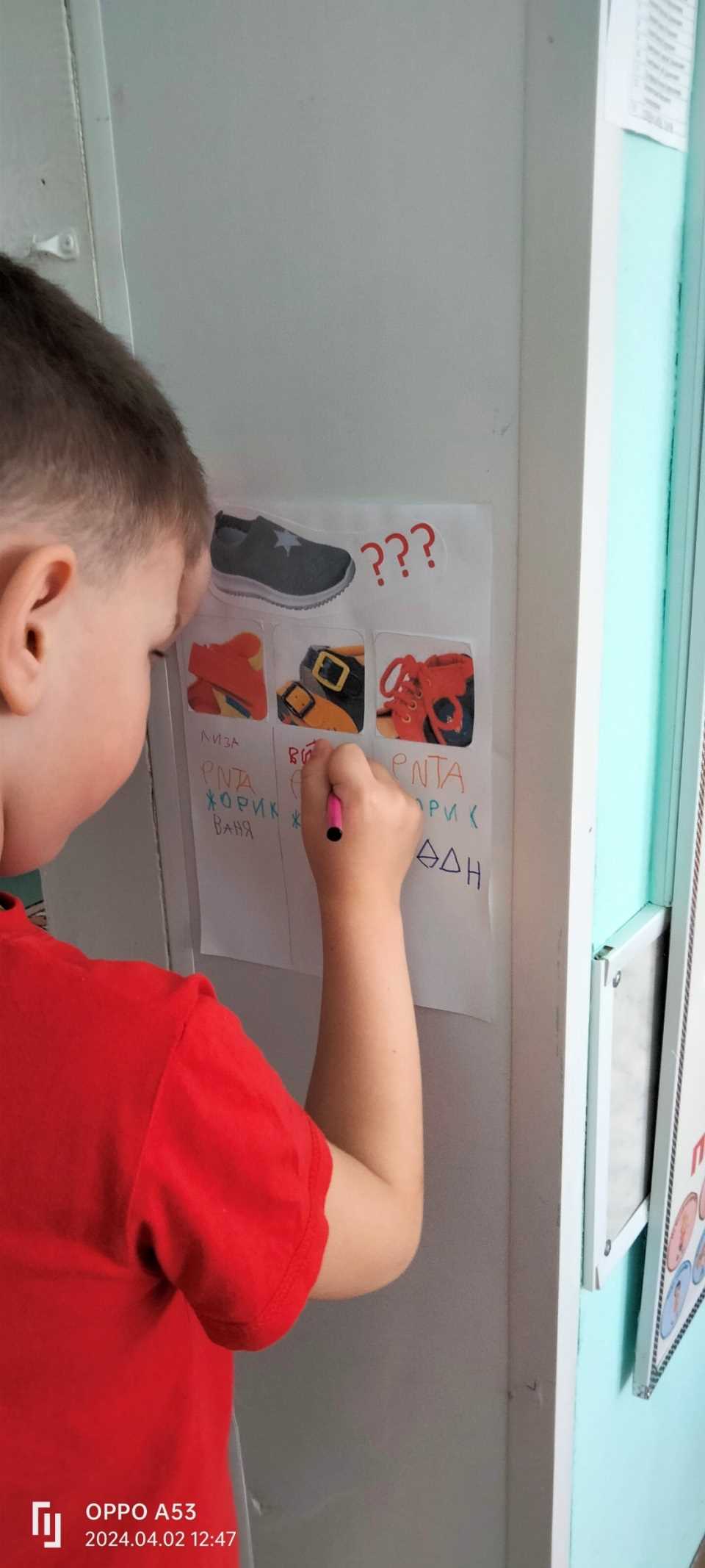 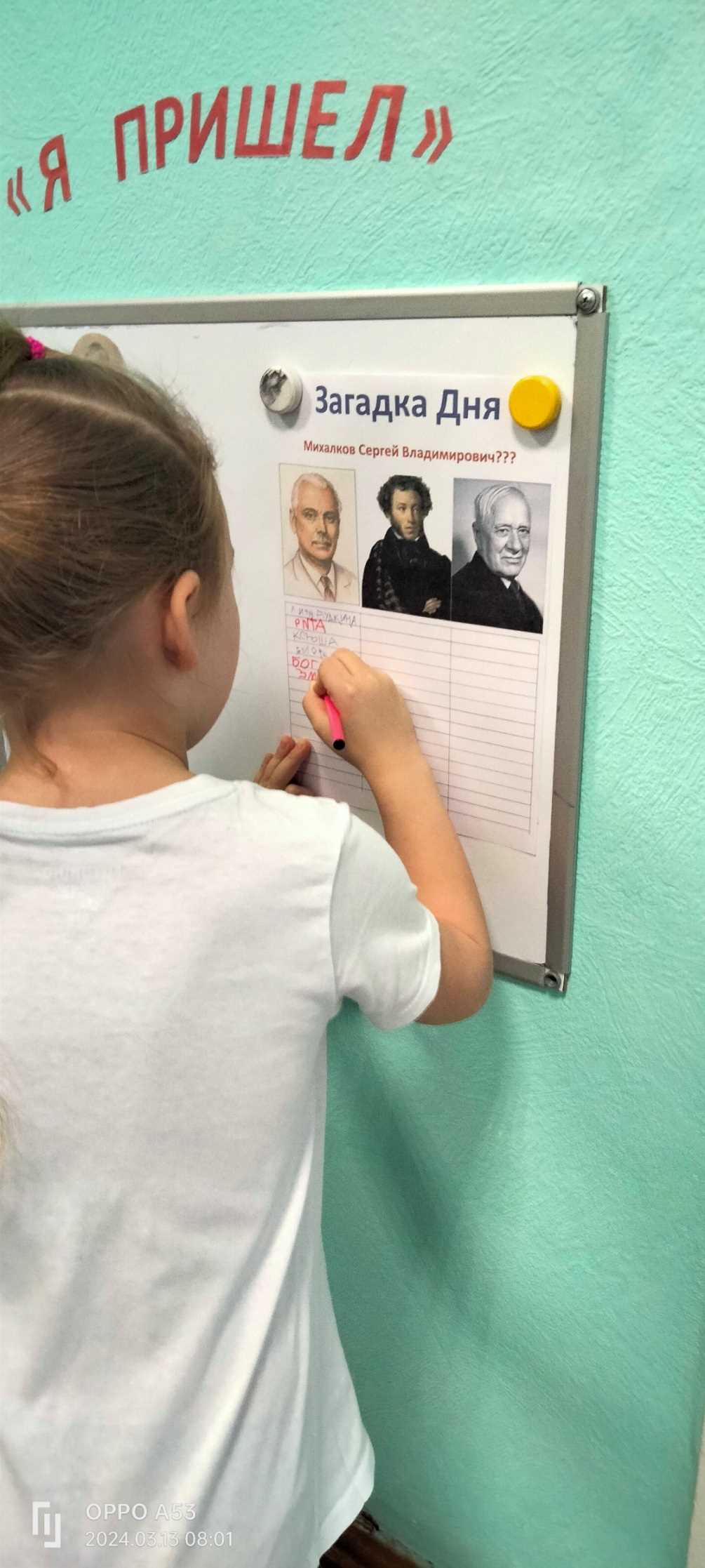 «Лаборатория историй»
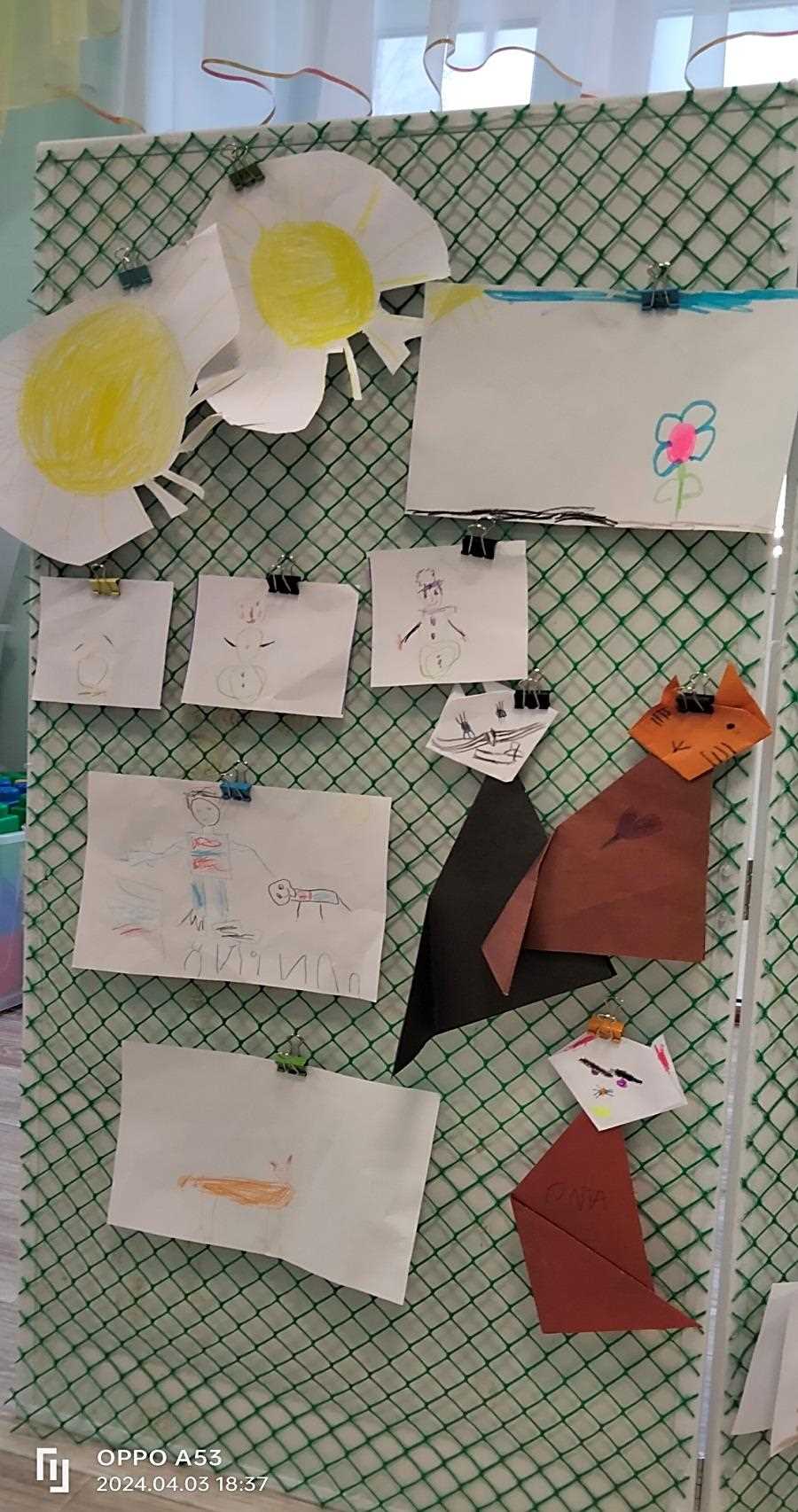 «МАД- бординг»
«Утренний круг»
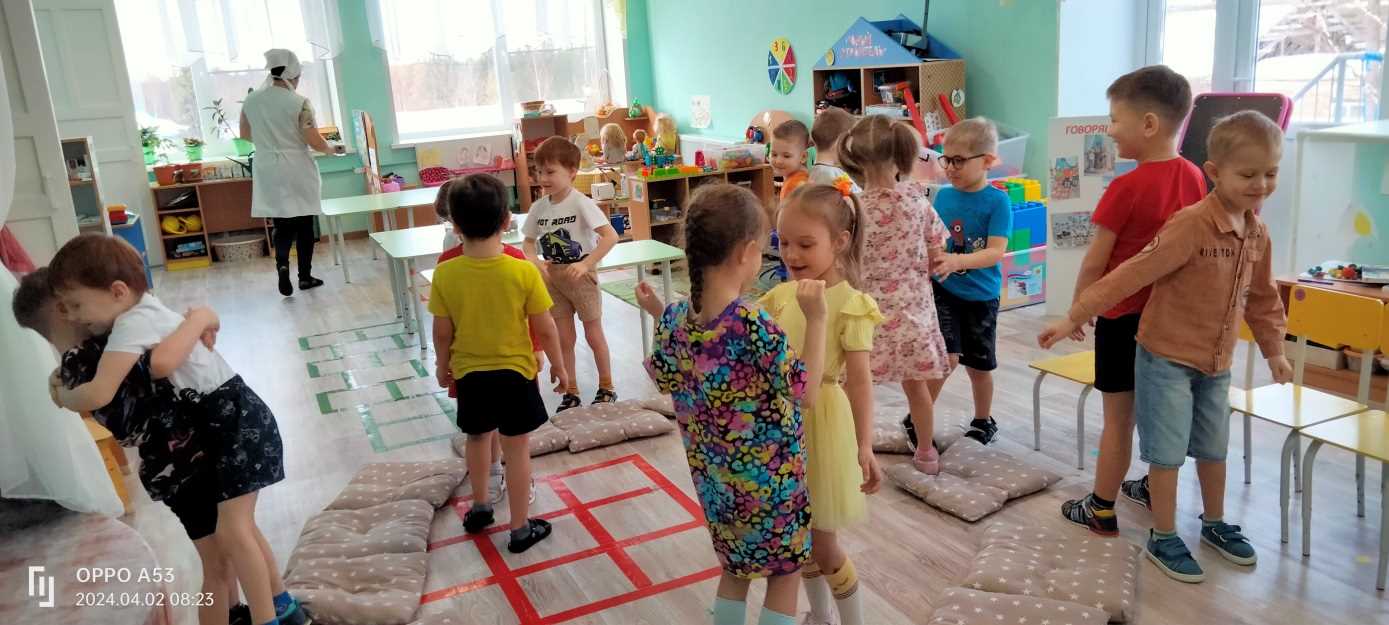 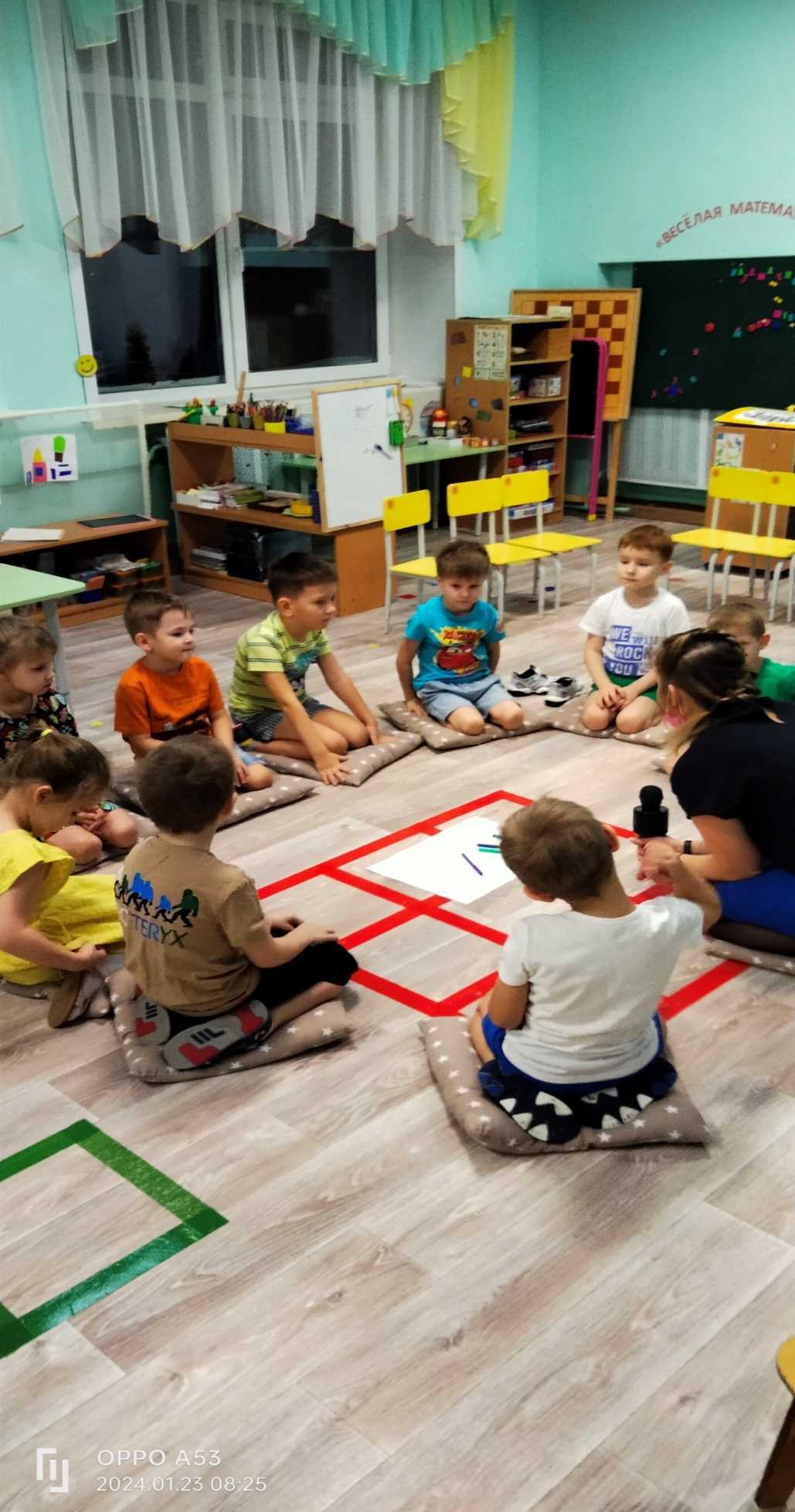 «Любопытная ромашка»
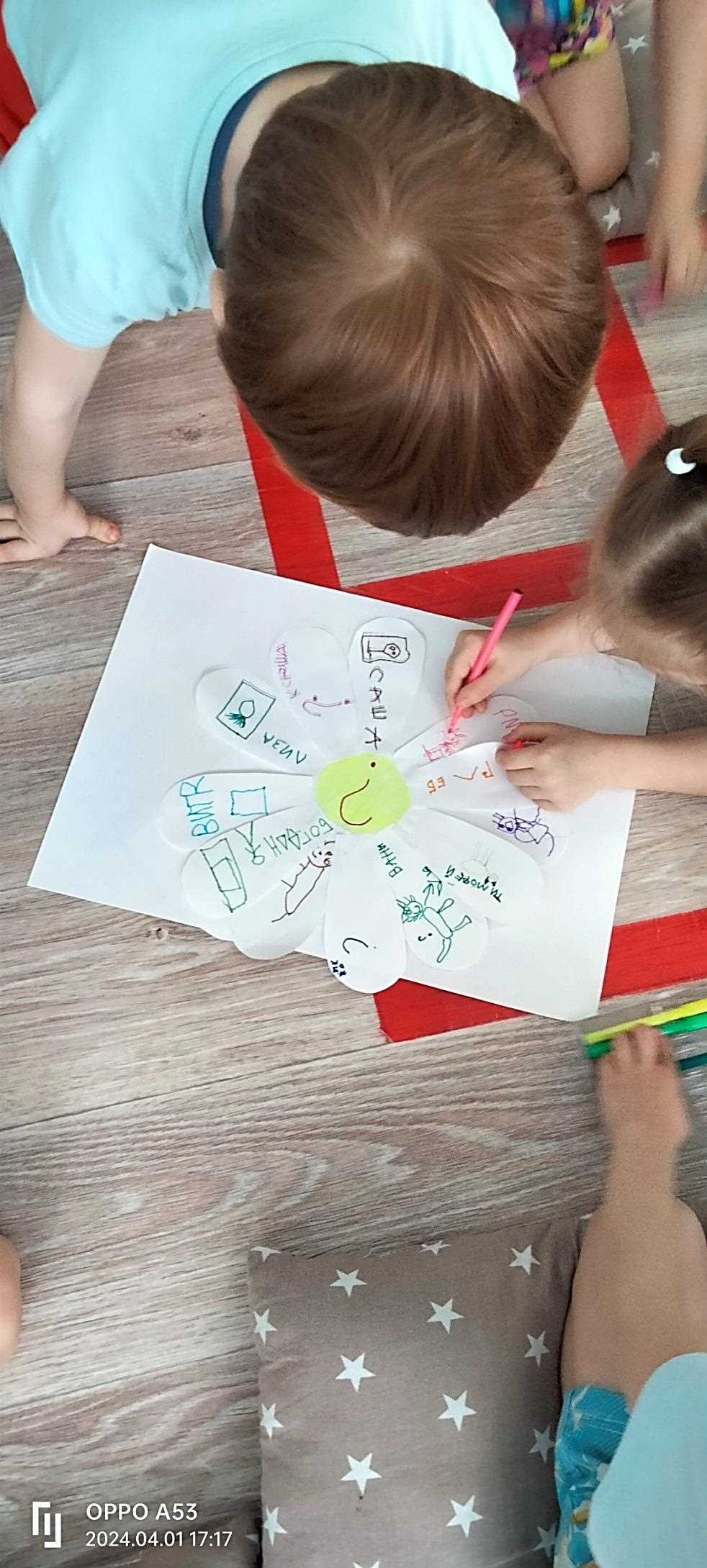 «Коллекционирование»
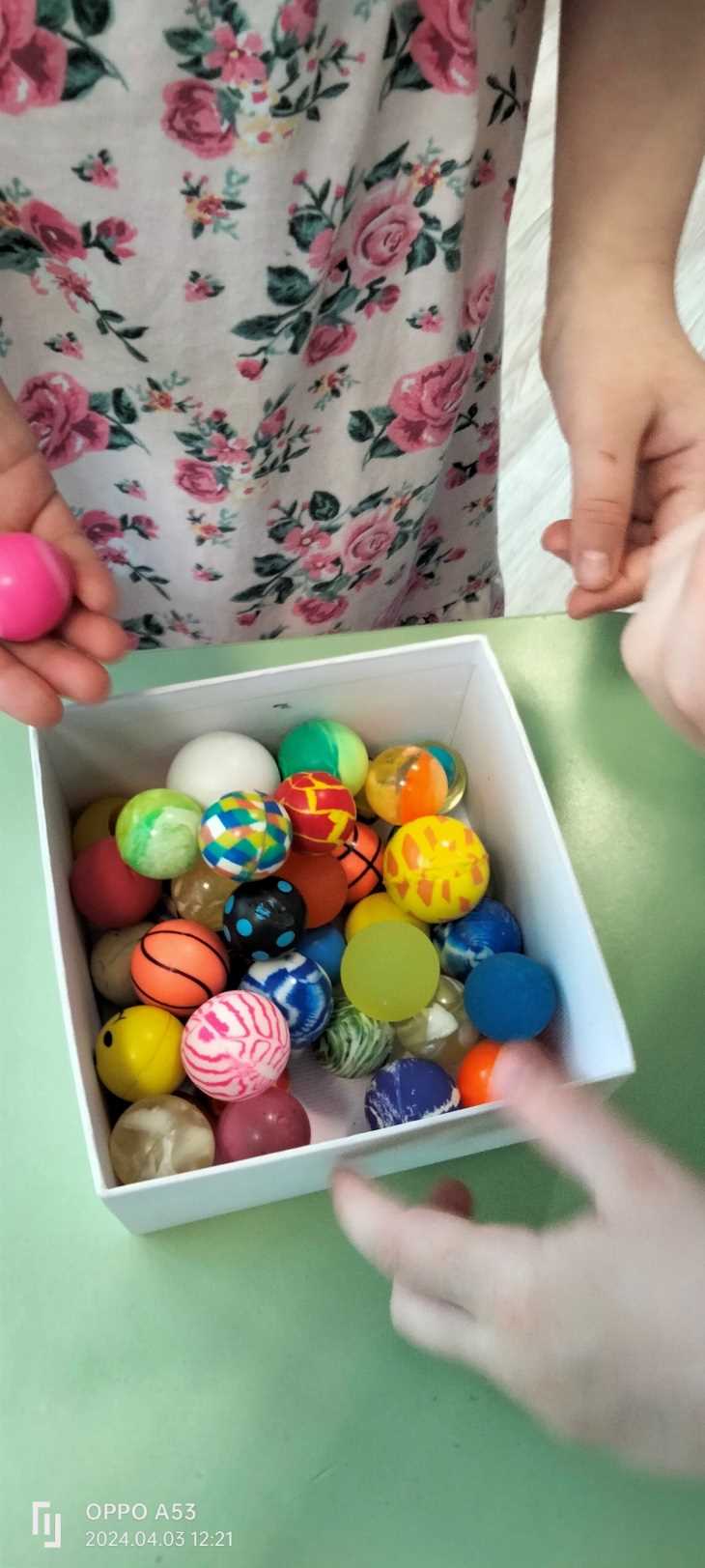 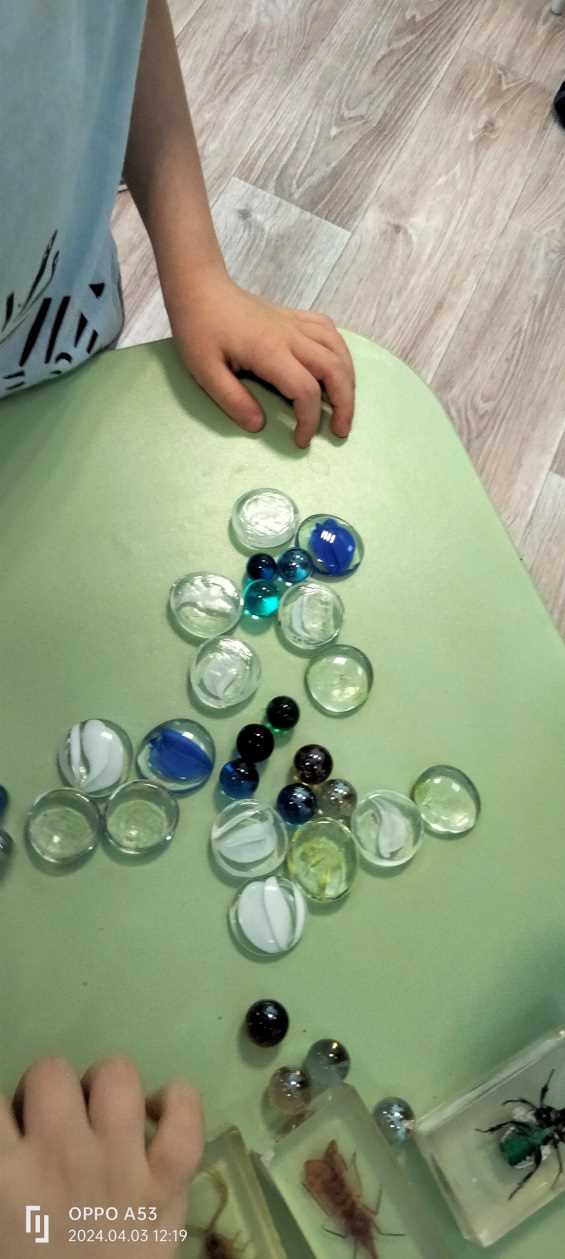 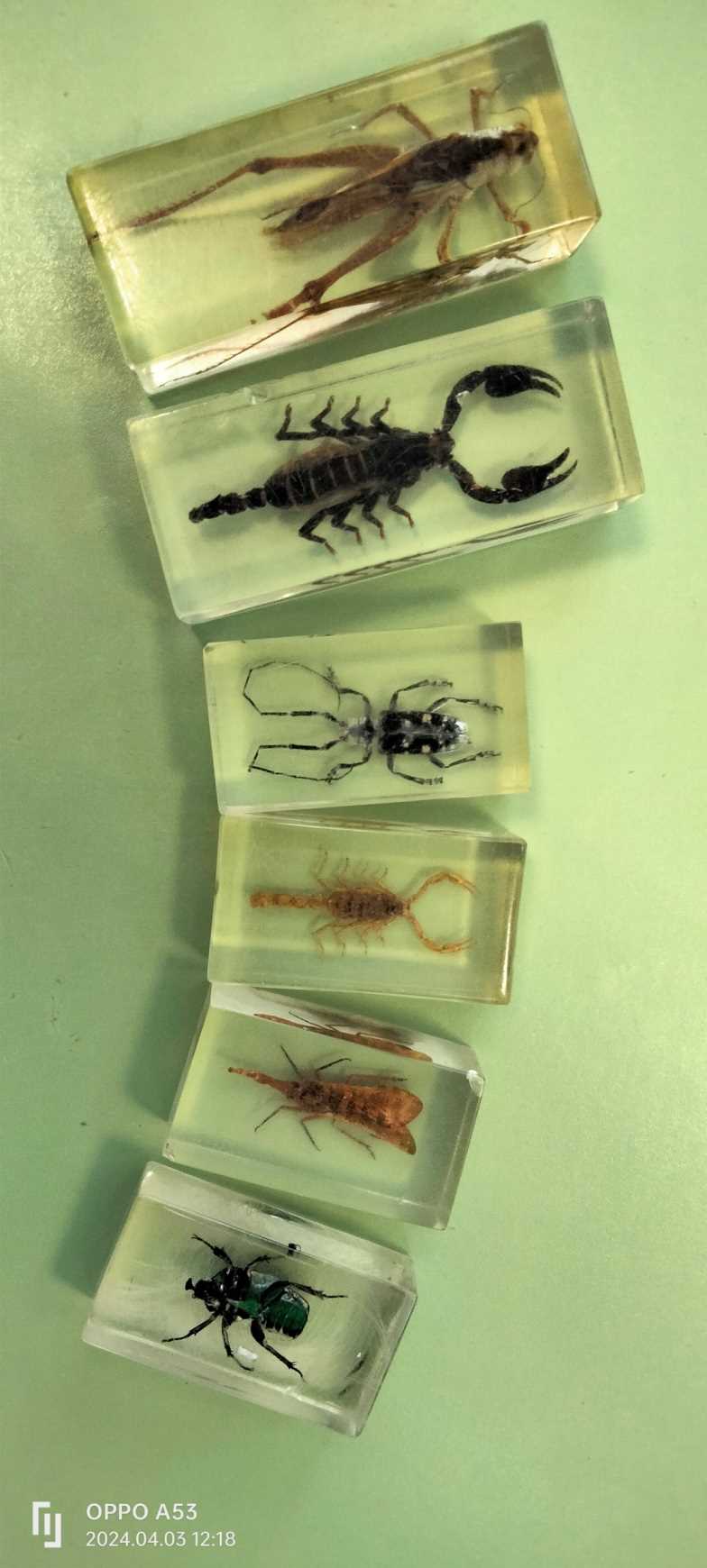 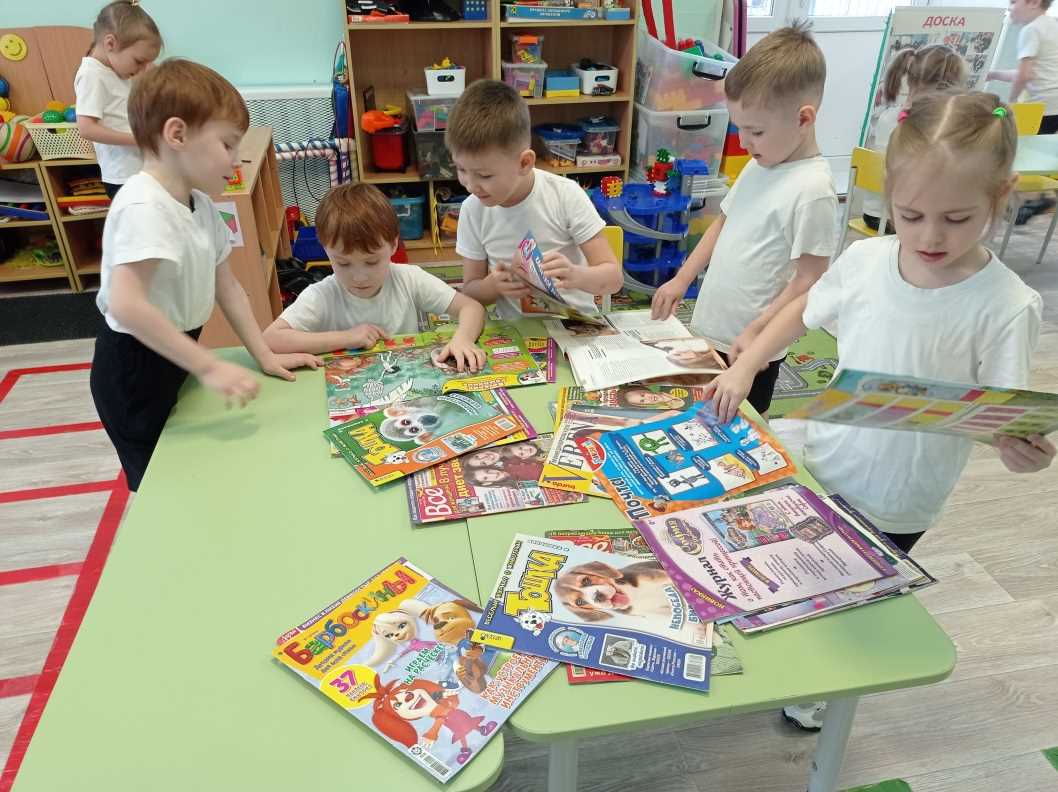 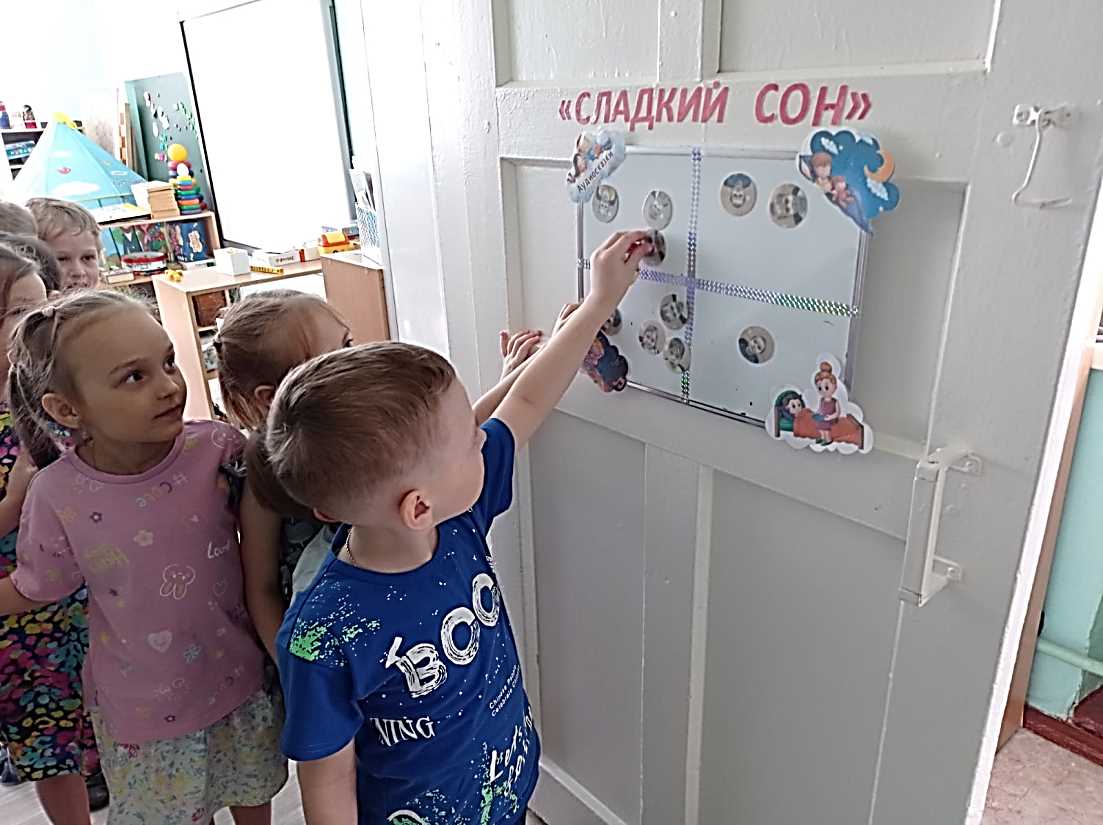 «Голосование»
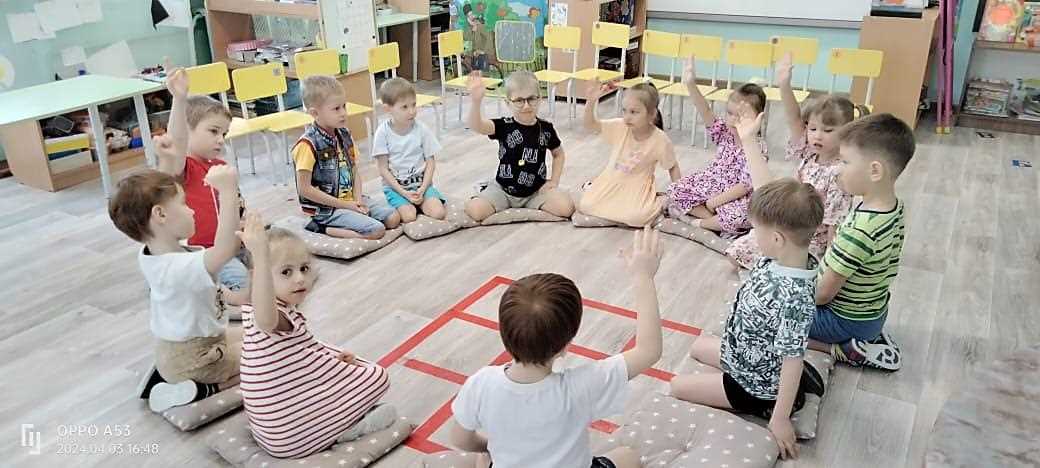 «Спасибо за внимание!»